Na tropie przyrody.
Uczniowie klasy VI w swoim najbliższym środowisku podziwiali piękno budzącej się przyrody, ale odkryli również liczne ślady pozostawione przez ………..?
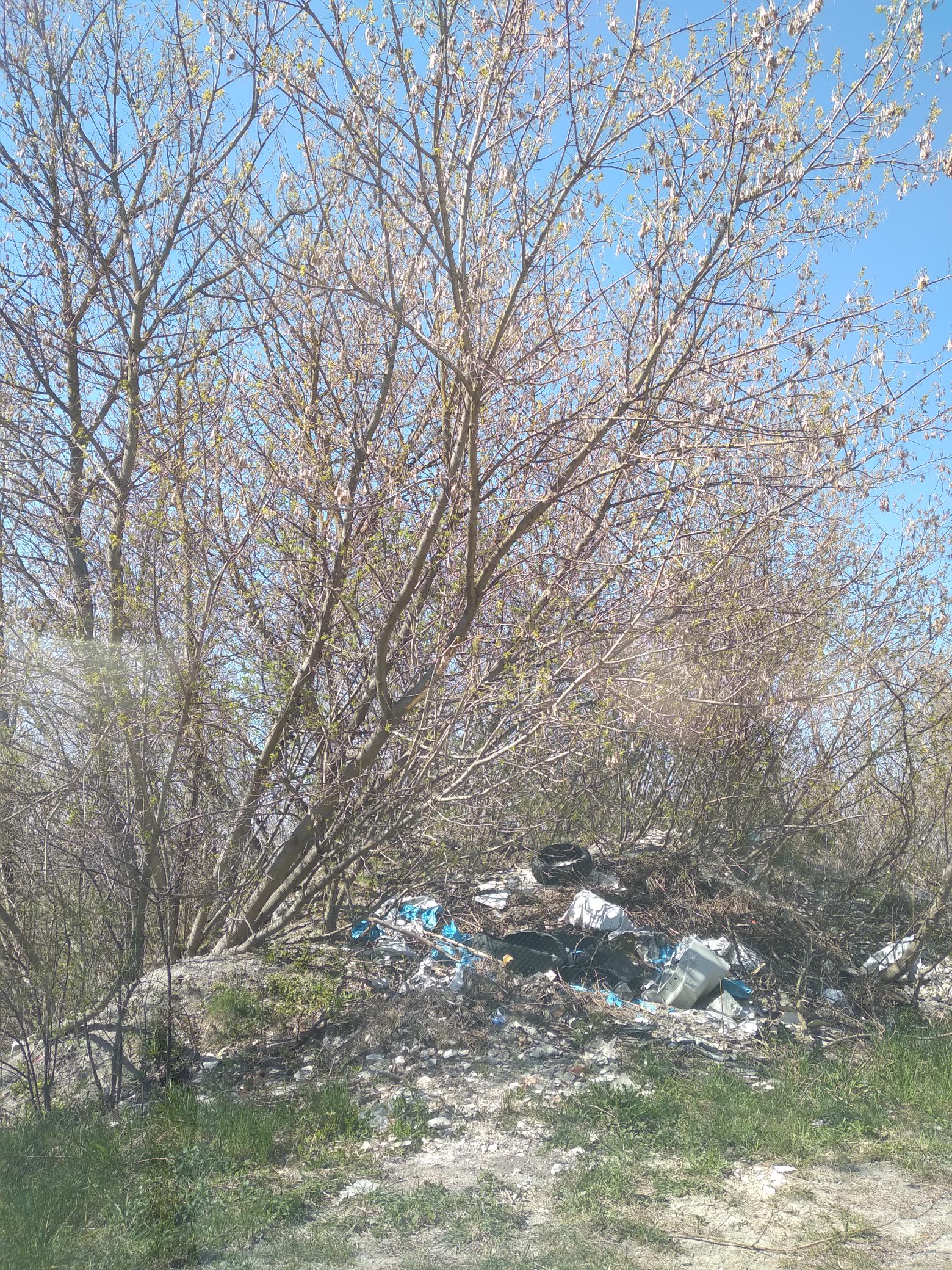 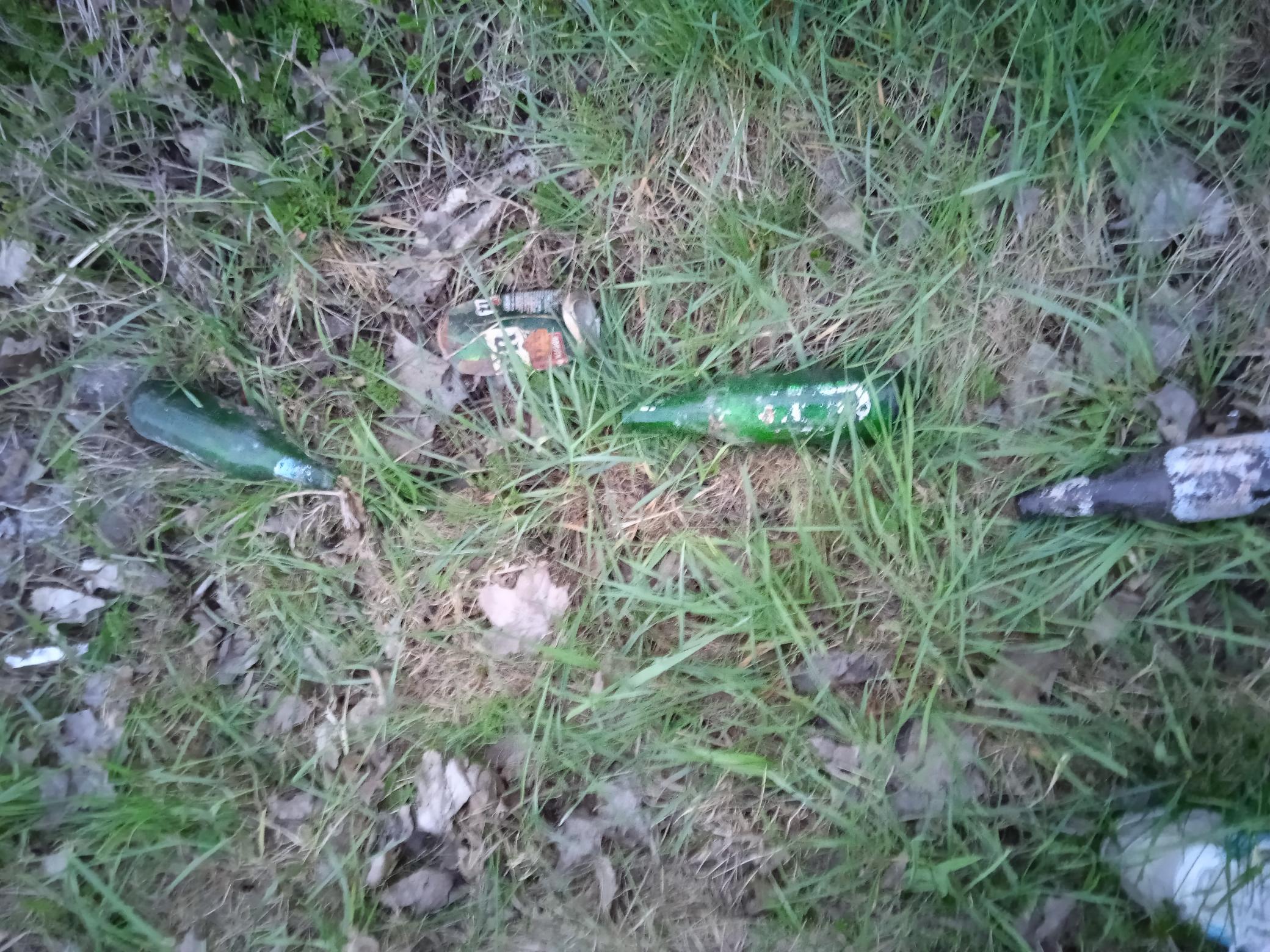 Dbajmy o Ziemię ! Ratujmy naturę, ratujmy siebie!Dziękujemy za obejrzenie prezentacji.
Autorzy zdjęć:
Wanarski K.
Staszczak N
Liśkiewicz  O
Wasilew Z
Brodziak A
Lipiński D
Posturzyńska N